A Performance Analysis Framework for Identifying Potential Benefits in GPGPU Applications
Jaewoong Sim Aniruddha Dasgupta  
Hyesoon Kim  Richard Vuduc
1
[Speaker Notes: Today, I am going to present our work, “A Performance Analysis Framework for Identifying Potential Benefits in GPGPU applications”. 

This work is done with Anirdudha Dasgupta, professor Hyesson Kim and professor Richard vuduc.]
Outline
2/26
Motivation
GPUPerf: Performance analysis framework
Performance Advisor
Analytical Model
Frontend Data Collector
Evaluations
Conclusion
GPGPU Programming
3/26
GPGPU architectures have become very powerful. 
Programmers want to convert CPU applications to GPGPU applications.
Case 1: 10x speed-up 
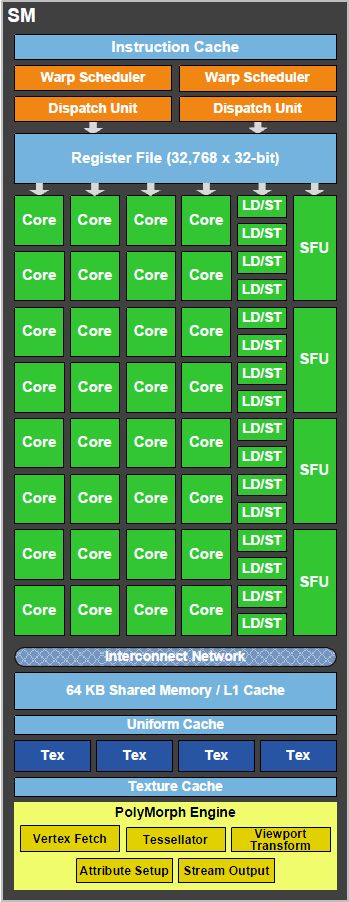 GPGPU
Version
CPU Version
Case 2: 1.1x speed-up 
CPU Version
GPGPU
Version
For case 2, programmers might wonder why the benefit is so poor. 
Maybe, the algorithm is not parallelizable 
Maybe, the GPGPU code are not well optimized

For case 1, programmers might wonder if 10x is the best speed-up.
Programmers want to optimize code whenever possible!
GPGPU Optimizations
4/26
Optimizing parallel programs is difficult^100!









Most of programmers apply optimization techniques one by one.

Try one more optimization with Shared Memory. Which one to choose?
Still the best!
Best for this kernel
Programmers want to understand performance benefit!
GPGPU Performance Guidance
5/26
Providing performance guidance is not easy. 
Program analysis: Obtain program information as much as possible 
Performance modeling: Have a sophiscated analytical model 
User-friendly metrics: Convert the performance analysis information into performance guidance

We propose GPUPerf, performance analysis framework 
Quantatively predicts potential performance benefits


In this talk, we will focus more on performance modeling and potential benefit metrics
Outline
6/26
Motivation
GPUPerf: Performance Analysis Framework
Performance Advisor
Analytical Model
Frontend Data Collector
Evaluations
Conclusion
GPUPerf Overview
7/26
What is required for performance guidance?
Program analysis
Performance modeling
User-friendly metrics
Analytical
Model
Frontend
Data Collector
Performance Advisor
Model output
ILP, #insts
GPGPU Kernel
Benefit
Metrics
GPUPerf
For clarity, each component will be explained in a reverse order
Performance Advisor
8/26
Goal of the performance advisor
Convey performance bottleneck information
Estimate the potential gains from reducing the bottlenecks


Performance advisor provides four potential benefit metrics
Bitilp    : benefits of increasing ITILP
Bmemlp : benefits of increasing MLP
Bserial  : benefits of removing serialization effects
Bfp     : benefits of improving computing inefficiency

Programmers can get an idea of the potential benefit of a GPGPU Kernel
Frontend
Data Collector
Analytical
Model
Performance Advisor
Benefit metrics are provided by our analytical model
[Speaker Notes: Enumerate

To do so, performance advisor provides four potential benefit metrics. 

First, Bmemlp and Bitilp are the amount of benefits by increasing MLP and ITILP. 
Bserial indicates the potential benefit when removing serialization effects.

Lastly, Bfp represents the potential benefit when we ideally remove the cost of inefficiency computation.

Benefit metrics are provided by our analytical model, which I will explain in the next few slides.]
Previous Work: MWP-CWP Model
9/26
CWP (Compute Warp Parllelism)
MWP (Memory Warp Parllelism)
Indicator of memory-level parallelism
Mem
Mem
MWP=4
Mem
Mem
CWP=3
Time
8 warps
Depending on MWP and CWP, the execution time is predicted by the model.

The MWP-CWP model can predict general cases. 

Problem: did not model corner cases, which is critical to predict different program optimization benefits!
Comp
Mem
Mem
MWP-CWP [Hong and Kim, ISCA’09]
Comp
Mem
Comp
Mem
Mem
[Speaker Notes: Our analytical model improves on the MWP-CWP model. 

In the model, there are two key concepts, MWP and CWP. 

Depending on the relationship of MWP and CWP, the model predicts the execution time.

This talk will not cover MWP and CWP in detail. The detail of the model can be found in Hong and Kim’s ISCA 2009 paper.]
Analytical Model
10/26
Our analytical model follows a top-down approach
Easy to interpret model components
Relate them directly to performance bottlenecks
Texec = Tcomp + Tmem - Toverlap
Texec
Frontend
Data Collector
Analytical
Model
Performance Advisor
Tcomp
Tmem
Toverlap
Texec     : Final execution time

Tcomp  : Computation time
Tmem   : Memory time
Toverlap : Overlapped time
Comp
Mem
4 warps
Comp
Mem
Comp
Mem
Tcomp
Tmem
Comp
Mem
Mem
Mem
Comp
Comp
Comp
Comp
Toverlap
MWP=2
Mem
Mem
Time
Analytical Model
11/26
Tcomp is the amount of time to execute compute instructions
Tcomp = Wparallel + Wserial
Texec
Frontend
Data Collector
Analytical
Model
Performance Advisor
Tcomp
Tmem
Toverlap
Wparallel : Work executed in parallel (useful work)
Wserial : Overhead due to serialization effects
Wparallel
Wserial
Analytical Model
12/26
Wparallel is the amount of work that can be executed in parallel
Texec
Frontend
Data Collector
Analytical
Model
Performance Advisor
Tcomp
Tmem
Toverlap
Effective inst. throughput =
 f(warp_size, SIMD_width, # pipeline stages)
Wparallel
Wserial
ITILP represents the number of instructions that can be parallely executed in the pipeline.
Analytical ModelITILP (Inter-thread ILP)
13/26
TLP =3
ITILP=ITILP max
TLP =2
ITILP=8/3
TLP =1
ITILP=4/3
ITILP is inter-thread ILP.
Inst1
Inst1
Inst1
Inst1
Inst1
Inst1
Low ITILP
Frontend
Data Collector
Analytical
Model
Performance Advisor
TLP =1
stall
stall
stall
TLP =2
TLP =3
As TLP increases, stall time reduces
Execution latency is already all hidden!
Inst1
Inst1
Inst1
Inst1
Inst2
Inst2
Inst2
ILP =4/3
Inst2
Inst2
Inst2
Inst2
Inst3
Inst3
Inst3
Inst3
Inst3
Inst3
Inst3
Inst2
Inst2
Inst4
Inst4
Inst4
Inst4
Inst3
Inst3
stall
stall
stall
TLP (N)
Inst4
Inst4
Inst4
Inst4
Inst4
Inst2
Inst3
Time
Analytical Model
14/26
Wserial represents the overhead due to serialization effects
Wserial = Osync + OSFU + OCFDiv + Obank
Texec
Frontend
Data Collector
Analytical
Model
Performance Advisor
Tcomp
Tmem
Toverlap
Wparallel
Wserial
Osync : Synchroization overhead
OSFU : SFU contention overhead
OCFDiv : branch divergence overhead
Obank : Bank-conflict overhead
OSFU
Osync
OCFDiv
Obank
Analytical ModelSFU Overhead
15/26
GPGPU has SFUs where expensive operations can be executed.
With a good ratio of insts and SFU insts, SFU executing cost can be hidden.
SFU Inst
Inst
Inst
Inst
Inst
Inst
Inst
Inst
Inst
Inst
SFU Inst
Inst
Frontend
Data Collector
Analytical
Model
Performance Advisor
SFU Inst
SFU Inst
High Inst to SFU ratio
OSFU
Inst
Inst
SFU Inst
Inst
SFU Inst
Inst
SFU Inst
SFU Inst
Low Inst to SFU ratio
Latency of SFU instructions is not completely hidden in this case!
Analytical Model
16/26
Tmem represents the amount of time spent on memory requests and transfers
Tmem = Effective mem. requests × AMAT
Texec
Frontend
Data Collector
Analytical
Model
Performance Advisor
Tcomp
Tmem
Toverlap
Mem
Mem
MWP=2
Mem
Mem
Comp
Mem
Tmem = 4MEM / 2
Comp
Mem
Comp
Mem
Mem
Mem
Mem
Mem
Comp
Mem
MWP=1
Tmem = 4MEM / 1
Analytical Model
17/26
Toverlap represents how much the memory cost can be hidden by multi-threading
Texec
Frontend
Data Collector
Analytical
Model
Performance Advisor
Tcomp
Tmem
Toverlap
Comp
Mem
MWP=3
Comp
Mem
Comp
Mem
All the memory costs are overlapped with computation
Comp
Comp
CWP=3
MWP ≥ CWP
Analytical Model
18/26
Toverlap represents how much the memory access cost can be hidden by multi-threading
Texec
Frontend
Data Collector
Analytical
Model
Performance Advisor
Tcomp
Tmem
Toverlap
Comp
Mem
Mem
Mem
MWP=2
Comp
Mem
Mem
Comp
Comp
Computation cost is hidden by memory cost
Comp
CWP=4
CWP > MWP
Comp
Benefit Chart
19/26
Time metrics are converted into potential benefit metrics.
Frontend
Data Collector
Analytical
Model
Performance Advisor
Comp Cost
Toverlap
Bmemlp
Tcomp
Single Thread
Tfp : ideal computation cost
Tmem_min : ideal memory cost
Bserial
Bitilp
Bfp
Optimized Kernel
Tfp
Mem Cost
Tmem’
Tmem_min
Tmem
Potential Benefit Chart
Frontend Data Collector
20/26
Frontend
Data Collector
Frontend
Data Collector
Analytical
Model
Analytical
Model
Performance Advisor
Performance Advisor
Compute
Visual Profiler
#Insts
Occupancy
CUDA Executable
Architecture-related information from H/W counters
#insts, global LD/ST requests, cache info
Ocelot 
[Diamos et al., PACT’10]
#SFU_Insts
Instruction
Analyzer (IA)
Ocelot
Executable
Detailed information from emulating PTX executions
#SFU insts, #sync insts, loop counters
ILP, MLP, ...
Static Analysis
Tools
CUDA Binary
(CUBIN)
Information in CUDA binaries instead of PTX after low-level compiler optimizations 
ILP, MLP
The collected information is fed into our analytical model
Outline
21/26
Motivation
GPUPerf: A Performance Analysis Framework
Performance Advisor
Analytical Model
Frontend Data Collector
Evaluations
Conclusion
Evaluation
22/26
NVIDIA C2050 Fermi architecture

FMM (Fast Multi-pole Method): approximation of n-body problem








Parboil benchmarks, Reduction (in the paper)
[Winner, 2010 Gordon Bell Prize at Supercomputing]
Prefetching
Vector Packing
SFU
44 Optimization combinations
Loop Unrolling
Shared Memory
Loop optimization
Results - FMM
23/26
Vector packing + Shared memory + Unroll-Jam + SFU combination shows the best performance
[Speaker Notes: Let me explain the result of FMM. The axis shows 44 different optimization space for FMM kernel. 

The y-axis is the speedup over no optmizations. The best performance is achived at the last point.]
Results - FMM
24/26
Our model follows the speed-up trend pretty well
Our model correctly pinpoints the best optimization combination that improves the kernel
[Speaker Notes: Our model follows the trend]
Results – Potential Benefits
25/26
Bfp : Computing ineffciency
(Higher is wrose)
Bfp implies that the kernel could be improved via optimizations

Small Bfp value indicates that adding Prefetching(Pref) does not lead to further performance improvement
Conclusion
26/26
We propose performance analysis framework.
Front-end data collector, analytical model and performance advisor. 

Performance advisor provides potential benefit metrics, which can guide performance tuning for GPGPU code.
 (Bmemlp, Bserial, Bitilp, Bfp).
 44 optimization combinations in FMM are well predicted. 

Future work: the performance benefit advisor can be inputs to compilers.